CSCE  590 Web Scraping
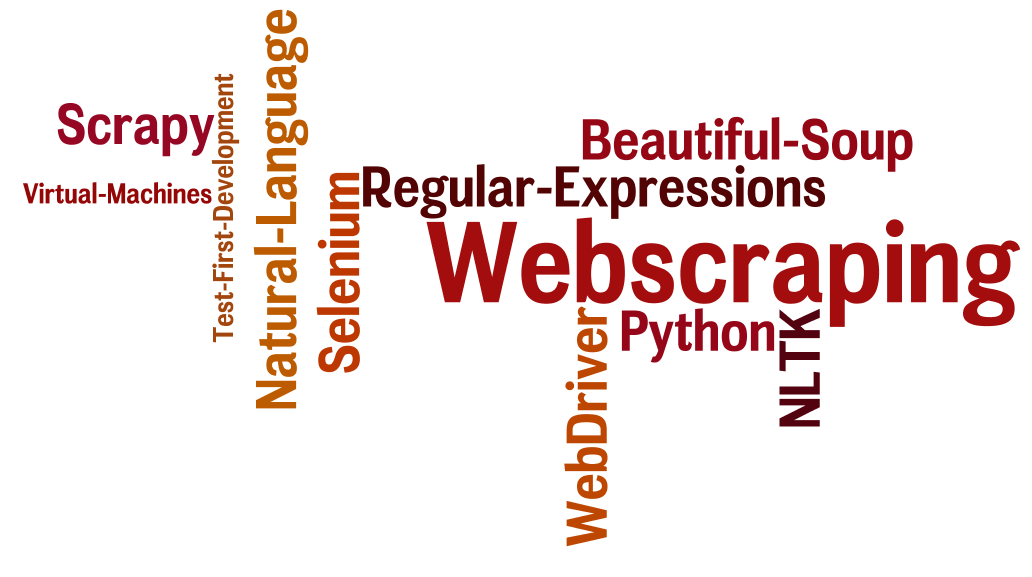 Topics 
Overview – Web scraping
Introduction to Python 3.5
Readings:
Chapter 1
Python tutorial
January 10, 2017
Course Information
Contact Information: 
Instructor: Manton Matthews
Office: Swearingen 3A53
Email: mm <at> sc
Office phone: 777-3285
Course location: Sumwalt 305
Course Time: TR 8:30-9:45
Office Hours: TR 11:30-1:00PM, others by appointment
Textbook:
Required: Web Scraping with Python – Collecting Data from the Modern Web by Ryan Mitchell, O’Reilly, 2015.
Resources - Websites or online texts
Python 3.5 documentation - https://docs.python.org/3.5/
Tutorial (Required) https://docs.python.org/3.5/tutorial/index.html 
The Standard Library https://docs.python.org/3.5/library/index.html   
Python – Fluent Python – Clear, Concise and Effective Programming by Luciano Ramalho, O’Reilly 2015.
Natural Language Toolkit – for Python 3.x http://www.nltk.org/book/  and for Python2.x  http://www.nltk.org/book_1ed/ 
Scrapy - https://doc.scrapy.org/en/latest/intro/tutorial.html 
Dive into Python 3- https://cloud.github.com/downloads/diveintomark/diveintopython3/dive-into-python3.pdf
Why Scrape?
“Cheapest flight to Boston”
Google knows what are on the content pages but not the results of queries about specific flights.
A scraper can query all the popular sites, with user preferences and optimize the results the way you would like
Views of Web Applications
2.1 100,000 Feet: Client-Server Architecture 
2.2 50,000 Feet: Communication— HTTP and URIs 
2.3 10,000 Feet: Representation— HTML and CSS 
2.4 5,000 Feet: 3-Tier Architecture & Horizontal Scaling 
2.5 1,000 Feet: Model-View-Controller Architecture

Fox, Armando; Patterson, David. Engineering Software as a Service: An Agile Approach Using Cloud Computing (Kindle Locations 1481-1485). Strawberry Canyon LLC. Kindle Edition.
2.1 100,000 Feet View: Client-Server Architecture
 HTTP & HTTP/2   // for browsers servers
TCP protocol
IP protocol
Ethernet protocol
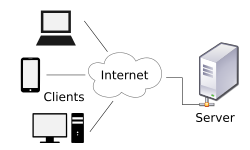 2.2 50,000 Feet: Communication— HTTP and URIs
2.3 10,000 Feet: Representation— HTML and CSS
2.5 1,000 Feet: Model-View-Controller Architecture
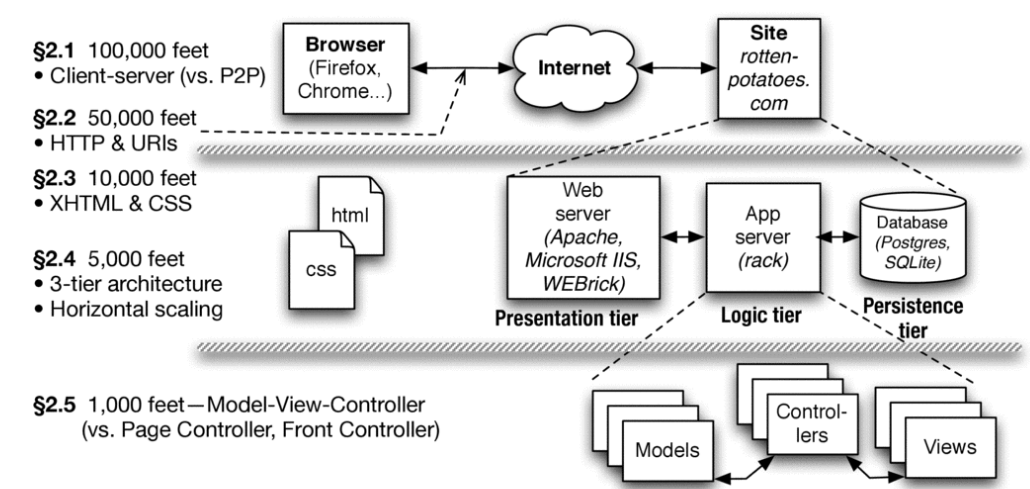 Introduction to Python
Python 2.8  vs Python 3.5
Installing
Python References
Python 3.5 documentation - https://docs.python.org/3.5/
Tutorial (Required) https://docs.python.org/3.5/tutorial/index.html 
The Standard Library https://docs.python.org/3.5/library/index.html   
Dive into Python 3- https://cloud.github.com/downloads/diveintomark/diveintopython3/dive-into-python3.pdf
Python – Fluent Python – Clear, Concise and Effective Programming by Luciano Ramalho, O’Reilly 2015.
Python interpreter: Expressions
50 - 5*6
(50 - 5*6) / 4
8 / 5  # division always returns a floating point number

17 / 3  # classic division returns a float
17 // 3  # floor division discards the fractional part
17 % 3  # the % operator returns the remainder of the division
5 ** 2  # 5 squared
2 ** 7  # 2 to the power of 7
Variables and typing
width = 20
height = 5 * 9
width * height
print(width * height)
# 3.1.2 Strings
#'spam eggs'  # single quotes

'doesn\'t'  # use \' to escape the single quote...

"doesn't"  # ...or use double quotes instead

'"Yes," he said.'
"\"Yes,\" he said."

'"Isn\'t," she said.'
'"Isn\'t," she said.'
print('"Isn\'t," she said.')
s = 'First line.\nSecond line.'  # \n means newline
s  # without print(), \n is included in the output

print(s)  # with print(), \n produces a new line

print('C:\some\name')  # here \n means newline!


print(r'C:\some\name')  # note the r before the quote
concatenation
# 3 times 'un', followed by 'ium'
# 3 * 'un' + 'ium'
#

'Py' 'thon'

prefix = 'Py'
prefix 'thon'  # can't concatenate a variable and a string literal
word = 'Python'
word[0]  # character in position 0

word[5]  # character in position 5

word[-1]  # last character

word[-2]  # second-last character

word[-6]
Slices
word[0:2]  # characters from position 0 (included) to 2 (excluded)

word[2:5]  # characters from position 2 (included) to 5 (excluded)

word[:2] + word[2:]

word[:4] + word[4:]

word[:2]   # character from the beginning to position 2 (excluded)

word[4:]   # characters from position 4 (included) to the end

word[-2:]  # characters from the second-last (included) to the end
word[42]  # the word only has 6 characters

word[4:42]

word[42:]

word[0] = 'J'

word[2:] = 'py'

'J' + word[1:]

word[:2] + 'py'

s = 'supercalifragilisticexpialidocious'
len(s)
squares = [1, 4, 9, 16, 25]
sauares
squares[0]  # indexing returns the item
squares[-1]
squares[-3:]  # slicing returns a new list
squares + [36, 49, 64, 81, 100]

cubes = [1, 8, 27, 65, 125]  # something's wrong here
4 ** 3  # the cube of 4 is 64, not 65!

cubes[3] = 64  # replace the wrong value
cubes

cubes.append(216)  # add the cube of 6
cubes.append(7 ** 3)  # and the cube of 7
cubes
letters = ['a', 'b', 'c', 'd', 'e', 'f', 'g']
letters
# replace some values
letters[2:5] = ['C', 'D', 'E']
letters

# now remove them
letters[2:5] = []
letters

# clear the list by replacing all the elements with an empty list
letters[:] = []
letters

letters = ['a', 'b', 'c', 'd']
len(letters)
Nesting
a = ['a', 'b', 'c']
n = [1, 2, 3]
x = [a, n]
x

x[0]

x[0][1]
# 3.2. First Steps Towards Programming
Fibonacci series:
# the sum of two elements defines the next
a, b = 0, 1
 while b < 10:
     print(b)
         a, b = b, a+b
a, b = 0, 1
while b < 1000:
    print(b, end=',')
        a, b = b, a+b
if Statements
x = int(input("Please enter an integer: "))

if x < 0:
    x = 0
        print('Negative changed to zero')
        elif x == 0:
            print('Zero')
            elif x == 1:
                print('Single')
                else:
                    print('More')
# Measure some strings:
words = ['cat', 'window', 'defenestrate']
for w in words:
    print(w, len(w))

for w in words[:]:  # Loop over a slice copy of the entire list.
    if len(w) > 6:
            words.insert(0, w)
# 4.3. The range() Function
for i in range(5):
      print(i)
range(5, 10)
   5 through 9

   range(0, 10, 3)
   0, 3, 6, 9

   range(-10, -100, -30)
  -10, -40, -70
a = ['Mary', 'had', 'a', 'little', 'lamb']
for i in range(len(a)):
      print(i, a[i])

print(range(10))

list(range(5))
Break and continue
for n in range(2, 10):
      for x in range(2, n):
                if n % x == 0:
                            print(n, 'equals', x, '*', n//x)
                            break
                    else:
                        # loop fell through without finding a factor
         print(n, 'is a prime number')
Pass
while True:
    pass  # Busy-wait for keyboard interrupt (Ctrl+C)


class MyEmptyClass:
      pass

def initlog(*args):
      pass   # Remember to implement this!
# 4.6. Defining Functions
def fib(n):    # write Fibonacci series up to n
                     """Print a Fibonacci series up to n."""
                     a, b = 0, 1
                     while a < n:
                         print(a, end=' ')
                         a, b = b, a+b
                     print()